Latency of Cell Phone Communication
Presented by: Zhuozhen Cai, Chongwen Lu, Shunyue Yuan
Department of Physics University of Illinois at Urbana-Champaign
PHYS 398DLP, December 4, 2020
Network Latency
Definition
Network latency is defined as the time it takes for a source to send a packet of data to a receiver.

Possible Factors Contribute to Network Latency
Network speed.
Sheer size of the transmitted data packet.
Distance between the caller and answerer.

What We Measured in Our Project
Latency under different types of networks.
Stability of  latency.
Cosmic rays shower particles by striking protons and atoms in the atmosphere.
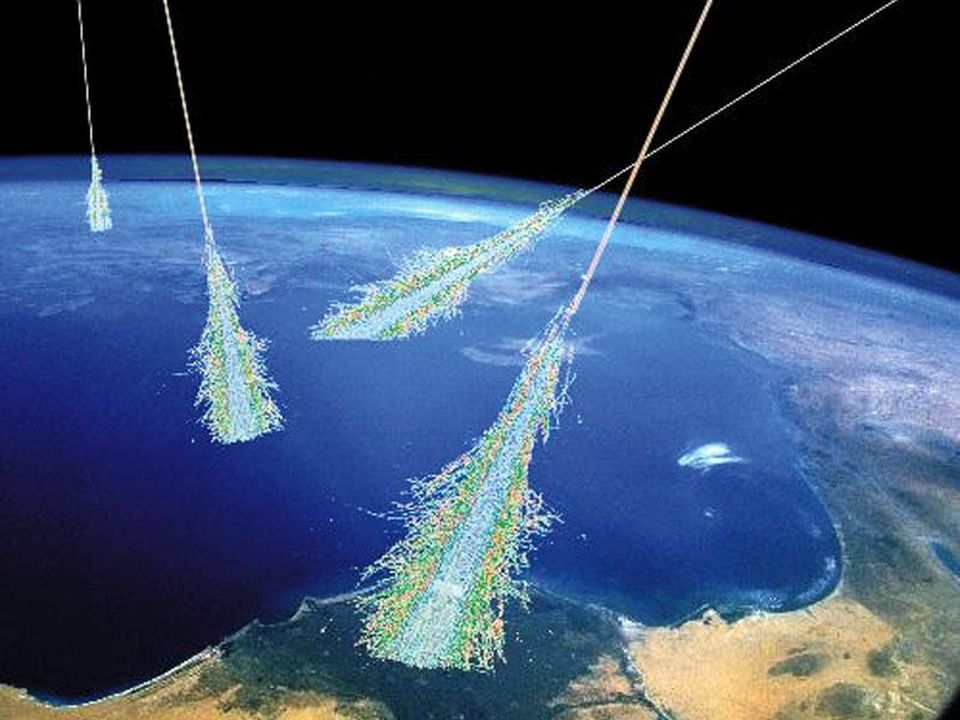 Motivation and Application
Air Shower (Cosmic Ray Particle Shower) 
Cascades initiated by cosmic rays interacting in the atmosphere.
Can be extensive.

Air Shower Array
Array of particle detectors (count the number of charged particles).
Alert sensors will tell other sensors to work when an air shower arrives.
Central computer of the array will collect the data from sensors periodically (typically every 30 sec).
Detectors are connected to a central computer via a network consists of cables.

Application of Our Project
Feasibility of employing cell phone networks in air shower arrays.
Image credit: Simon Swordy (U. Chicago), NASA.
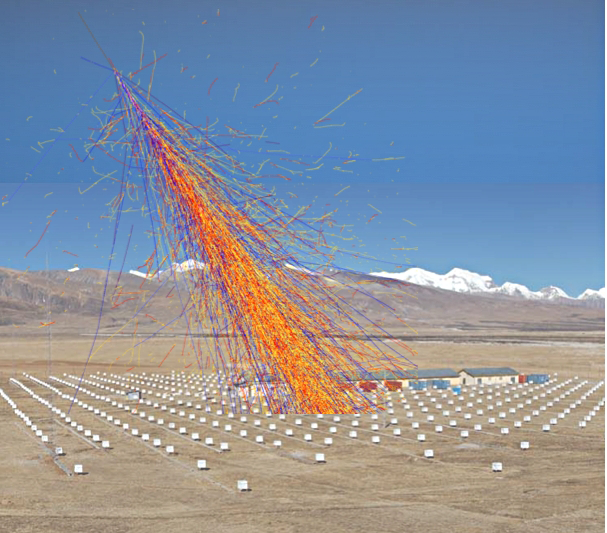 Tibet AS𝛾 Collaboration Sensor Array
Image credit: Rene A. Ong (UCLA).
Measurements we made
Latency of Different Types of Network
4G VoLTE On
4G VoLTE Off
3G

Long Term Stability
One measurement every 10 minutes.
Total length of 8 hours.

Short Term Latency
One “measurement” every 5 seconds.
Total length of two minutes.
How did we measure the latency
Instrumental layout of latency measurement process. Image credit: C. Lu
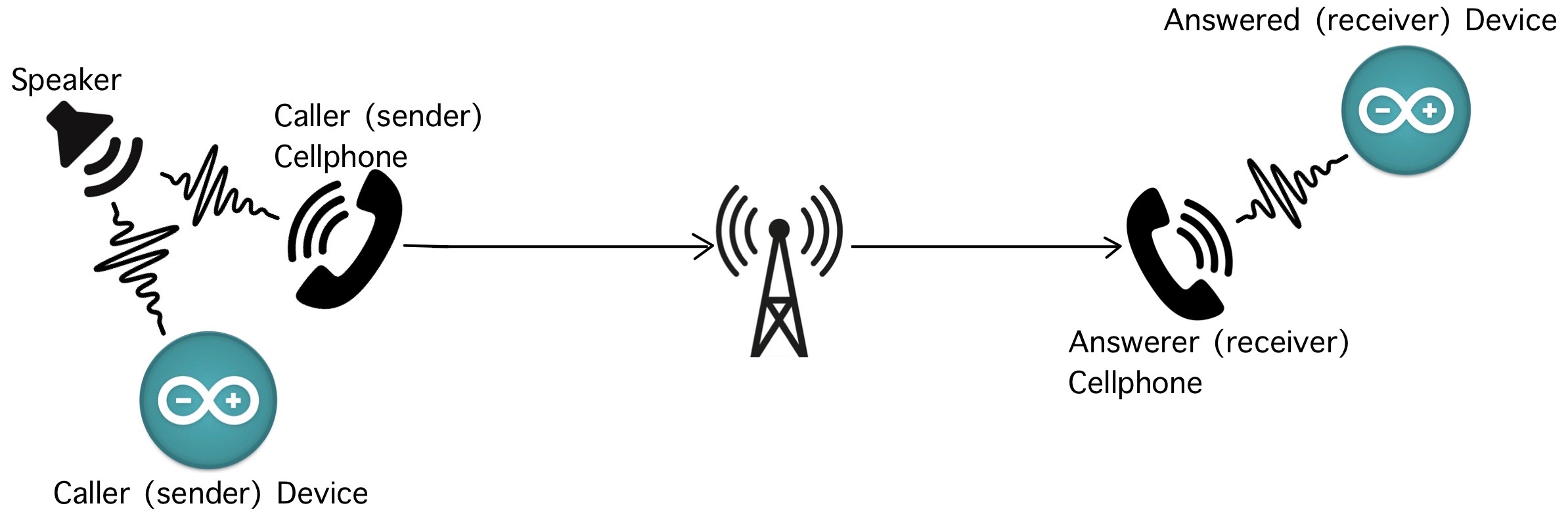 The caller and answerer start a phone call.
Both caller and answerer start running data acquisition program (DAQ) on their devices. The DAQ will record time and start audio recording.
The caller plays audio via speaker.
After the audio ends, both caller and answerer will stop the DAQ from recording. 
The latency is the delay the receiver received the sound compare with the sender.
How did we measure the latency
Compare the Time Difference Between Recordings
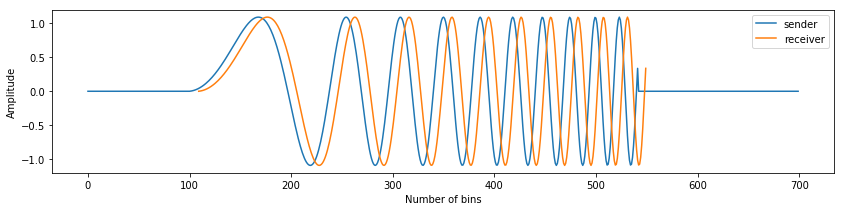 Envelopes of sender and receiver’s recording.
Two envelopes match well after shifting receiver envelope along x-axis.
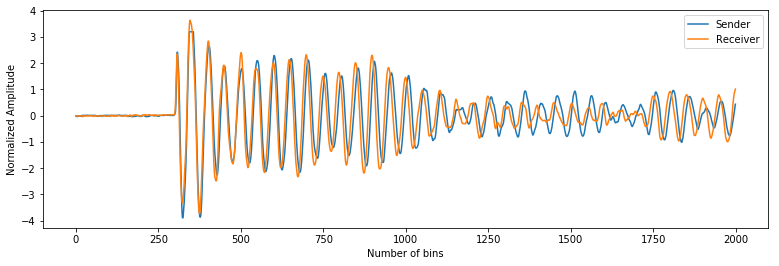 Choice of Sound - Chirp
Frequency increases or decreases with time.
Distinguishable peaks.
800-900 Hz
Hardware
Arduino
An open-source hardware and software company.
Microcontroller 
A small computer on a single metal-oxide-semiconductor integrated circuit chip.
Execute the DAQ and control the sensors by wiring the microcontroller with sensors.
Printed Circuit Board (PCB)
Supports and electrically connects electronic components using conductive tracks.
PCB with microcontroller, power supply, LED, keypad and various sensors
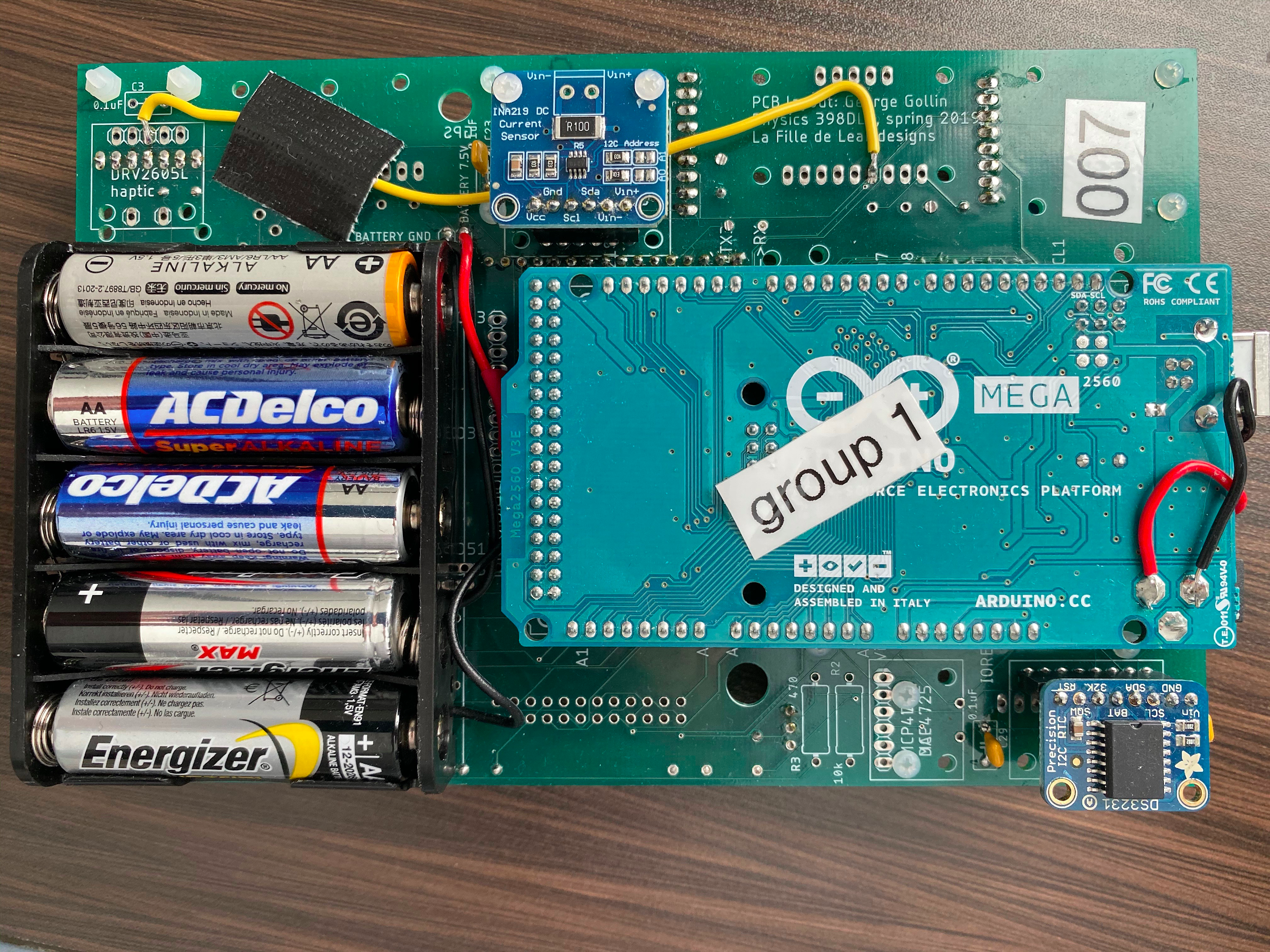 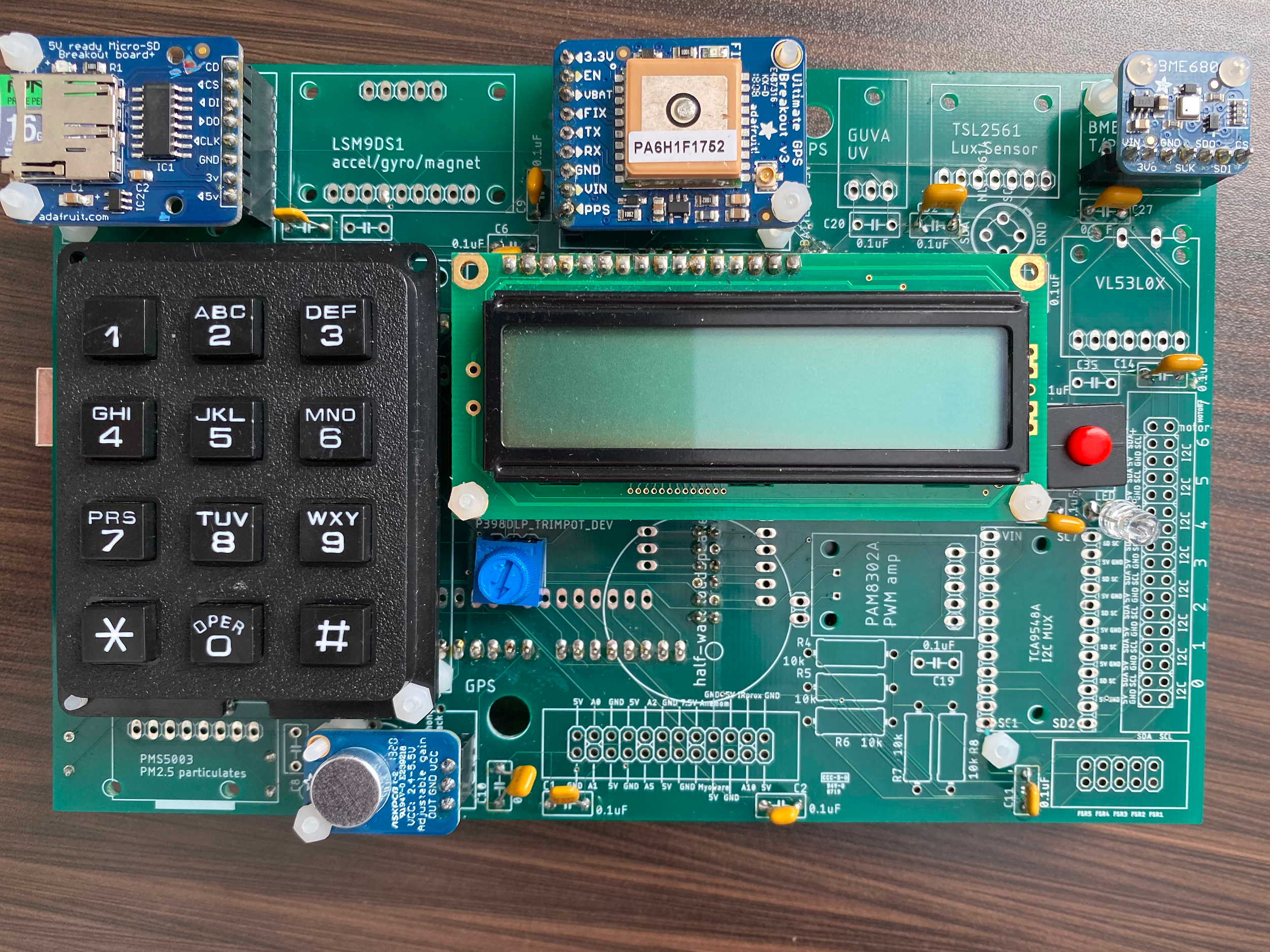 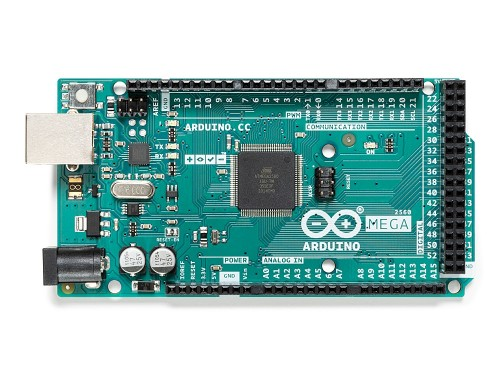 Arduino Mega 2560 Microcontroller
Hardware
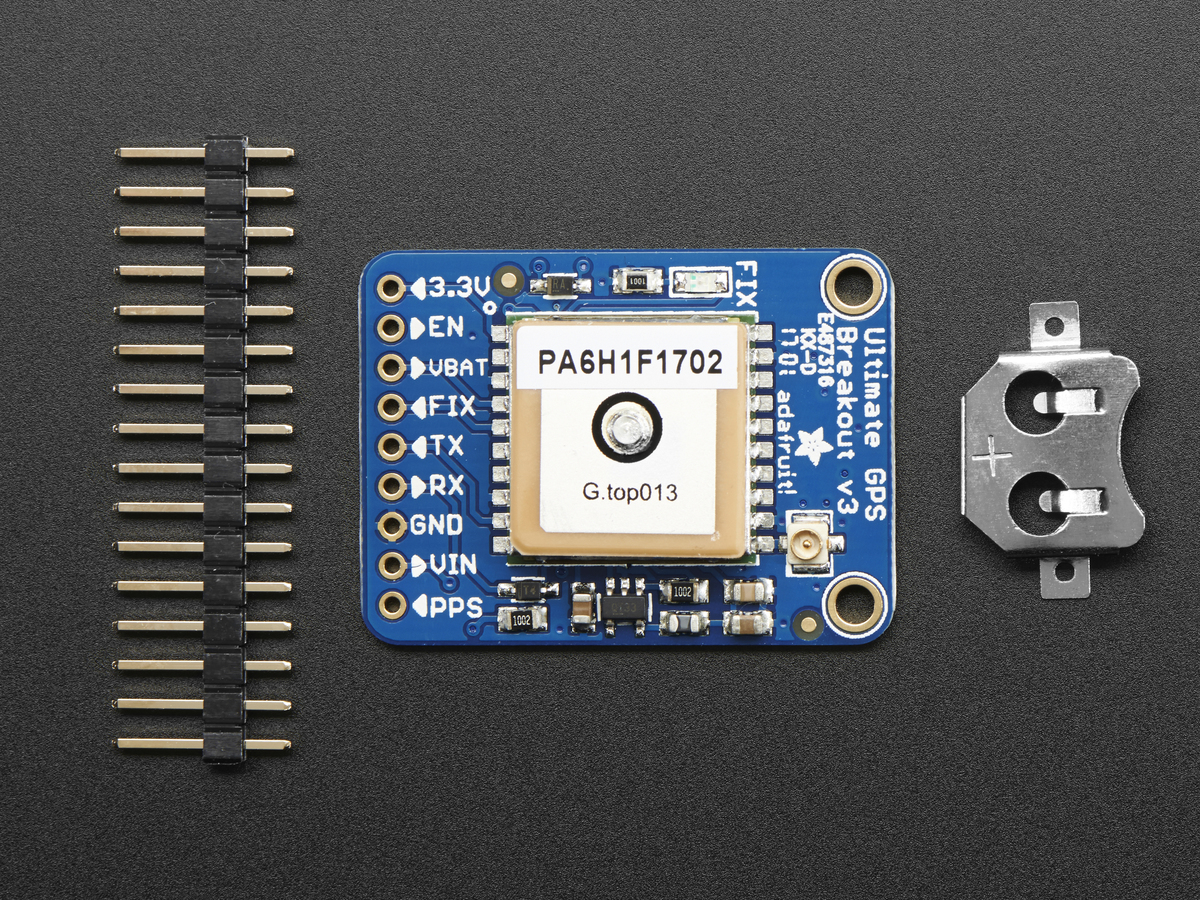 GPS
Get location information.
Get accurate time information - calibrate the real time clock (RTC).

Real Time Clock (RTC): 
Keeps track of the current time and that can be used to program actions at a certain time.
Drift of ±2 microseconds per second.

Microphone
Record sound of frequency between 20 - 20 KHz.


BME 680
A 4-in-1 sensor with gas, humidity, pressure and temperature measurement.
Keypad and LED
Control and communicate with the microcontroller.
SD Breakout Board
Enables microcontroller to write and read from SD card.
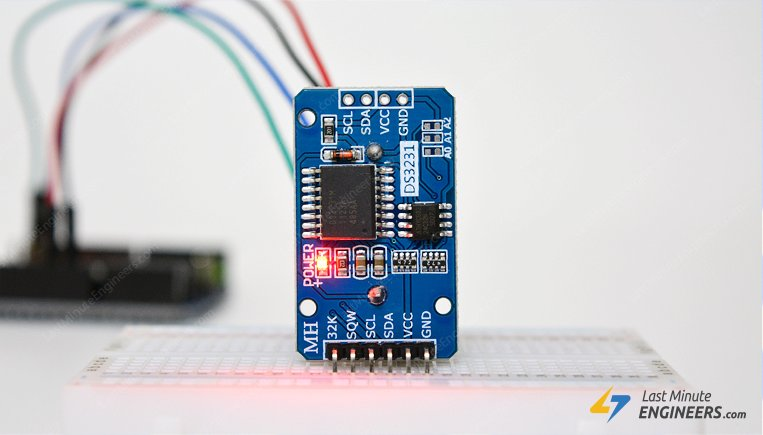 Adafruit Ultimate GPS
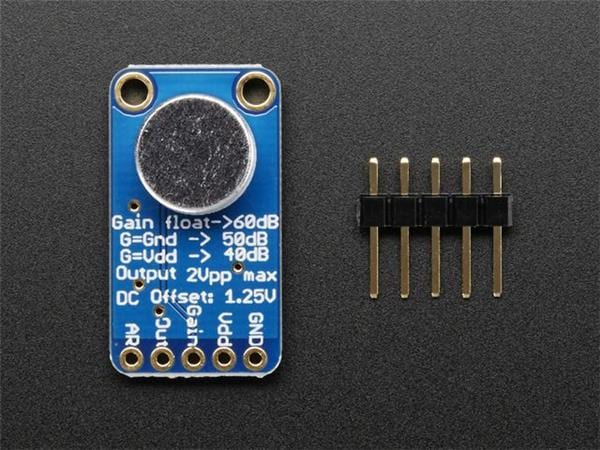 DS 3231 Real Time Clock
MAX 4466 Electret Microphone
Data Collection
At a scheduled time, we pressed the keypad to start recording. DAQ will collect the locations from GPS and the time information.
Time duration (tCPU) between writing the time into a file and microphone starting recording.
Time duration by GPS (tGPS). 
tGPS/tCPU can be used to calibrate the length of recording.
The selected chirp signal would be played by the sender.
Press again to stop the recording.
Some Definitions
Sample rate of our recording: 40kHz
It means the microphone takes a sample every 25 microseconds. 
Each sample is a number that describes the amplitude of sound.
A sample = A bin
Recording will be stored as a binary file (bin file), and be converted to a numpy array.
Shift the data in the array by subtracting its mean and dividing by its std.
Python analysis includes
functions that calculate the exact starting time of the recordings from sender and receiver
getAudioMicros:  takes the GPS time information and returns the starting time of the recording
adjustMicros: returns the needed time adjustment due to tiny inconsistencies.
plot_shift function: calculates the chi-square between the sender and the receiver.
chi_square function: the main function
takes sample data and relevant timing information, 
and outputs the calculated time latency between the sender and receiver.
recursively searches for bin shifts where the chi-square value is the lowest 
s_drift / r_drift values: the drifting values of the CPUs on two Arduino boards
microStart function: outputs the latency in milliseconds.
Mathematics
Chi-squared test
statistical hypothesis test: measure the match of two statistical distributions
latency will be calculated by locating the decimal bin number with minimal chi-square value
	





Correlation test: to check the results from the chi-square test
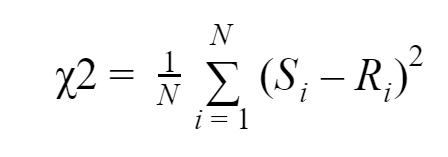 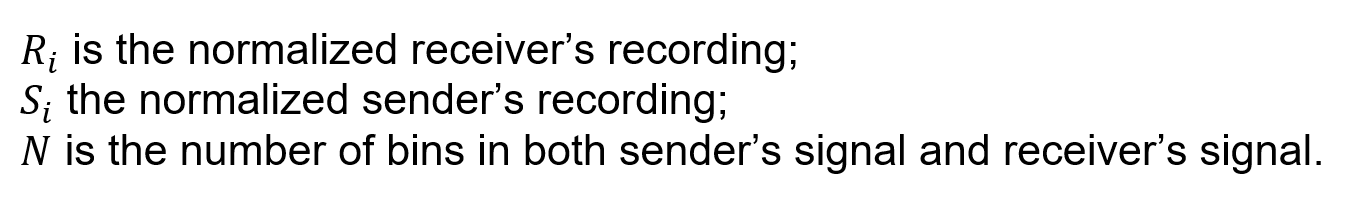 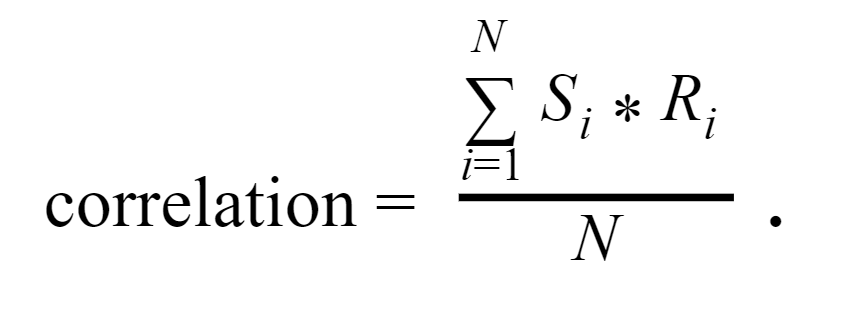 Minimize Chi Square
1. Plot directly from sender envelope (top) and receiver envelope (bottom)
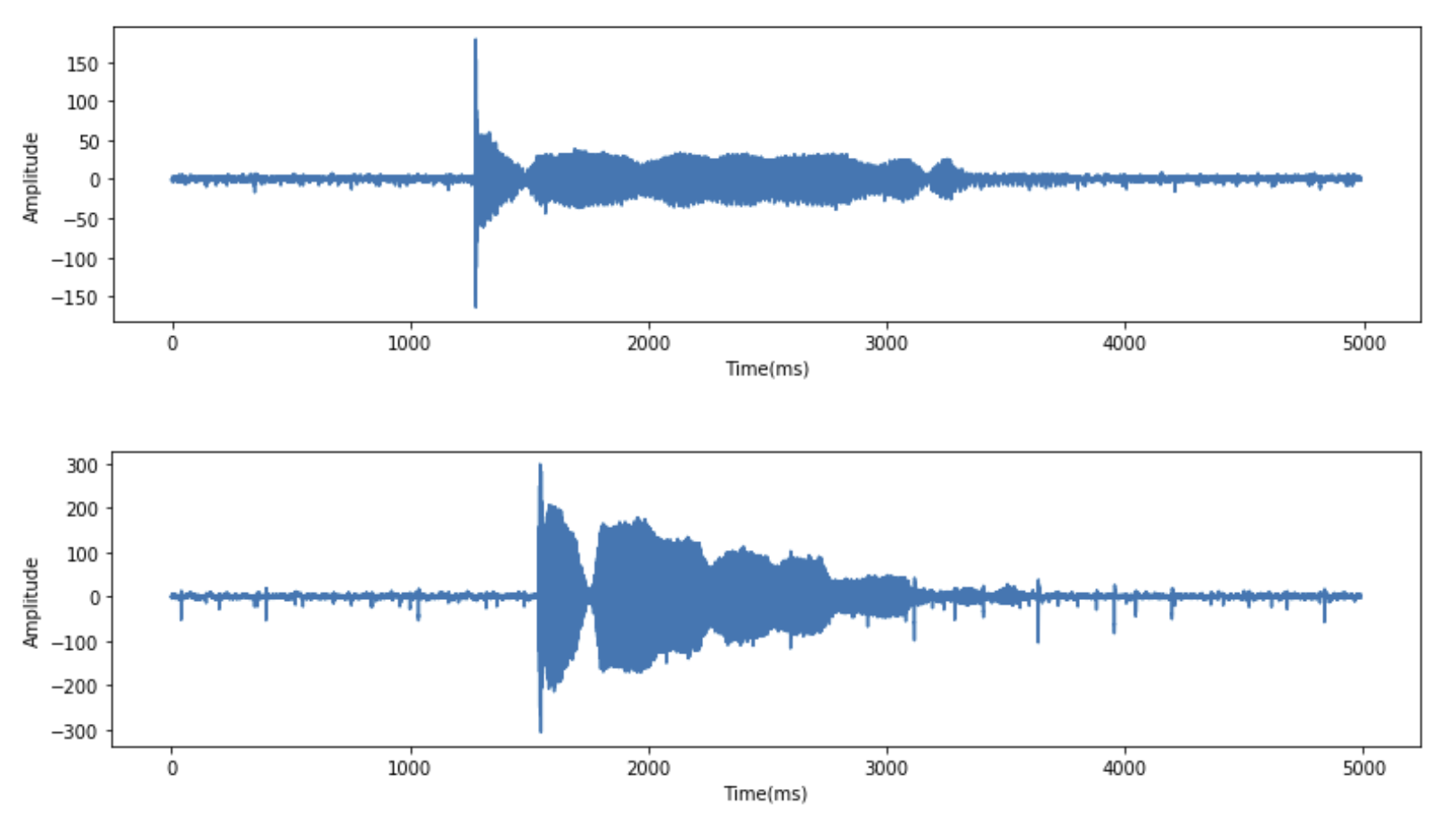 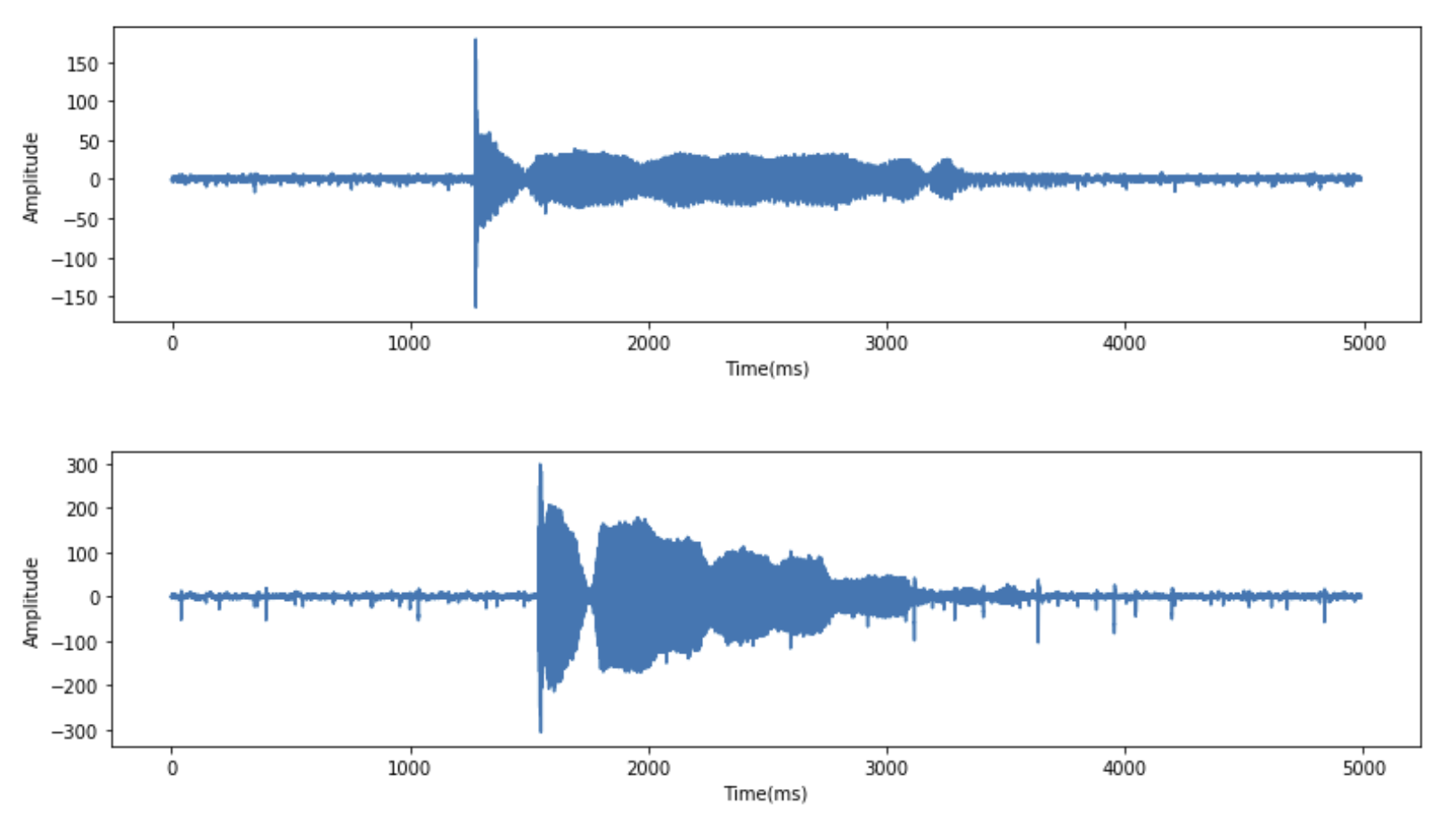 Minimize Chi Square
2. Crop the data: 
Sender_Start_Bin=45000
Receiver_Start_Bin=56000, 
both have a length of 100000 bins.
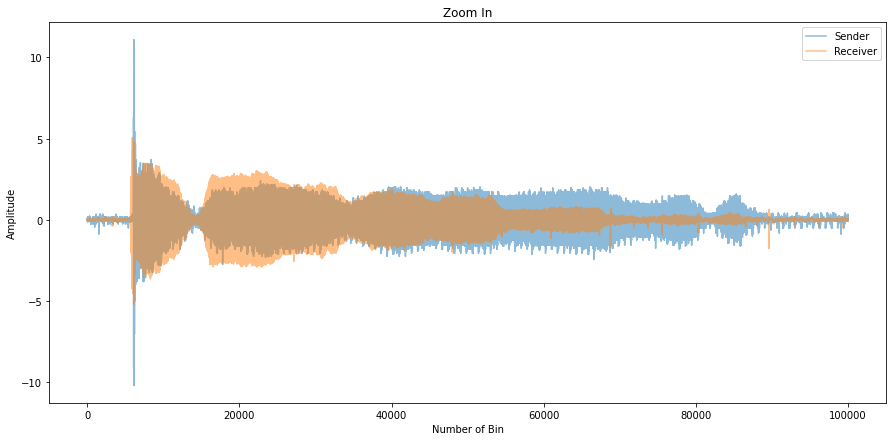 To Further Minimize Chi Square
3. Shift the receiver envelopes again, and get the number of bin shifted corresponding to the smallest chi square value
Convert Bins Shifted to Corresponding Time
Given tCPU and tGPS calibrated and recorded, we calculated the time calibration index for sender and receiver by 





And assume our recordings start at the same time, the corresponding time latency is calculated by
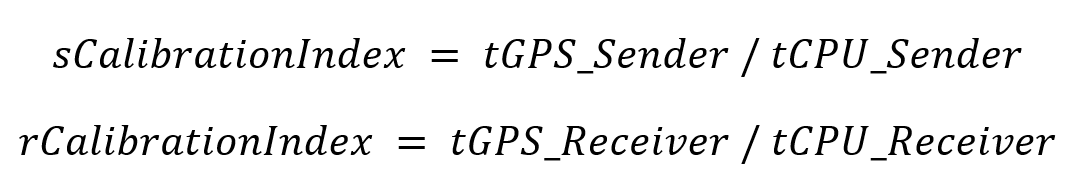 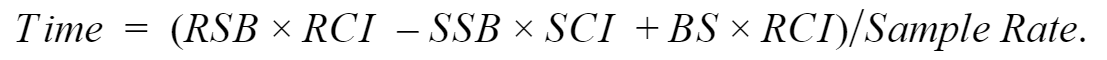 BS: Bin Shift
SSB: Sender Start Bin ; RSB: Receiver Start Bin 
SCI: sCalibrationIndex ; RCI: rCalibrationIndex
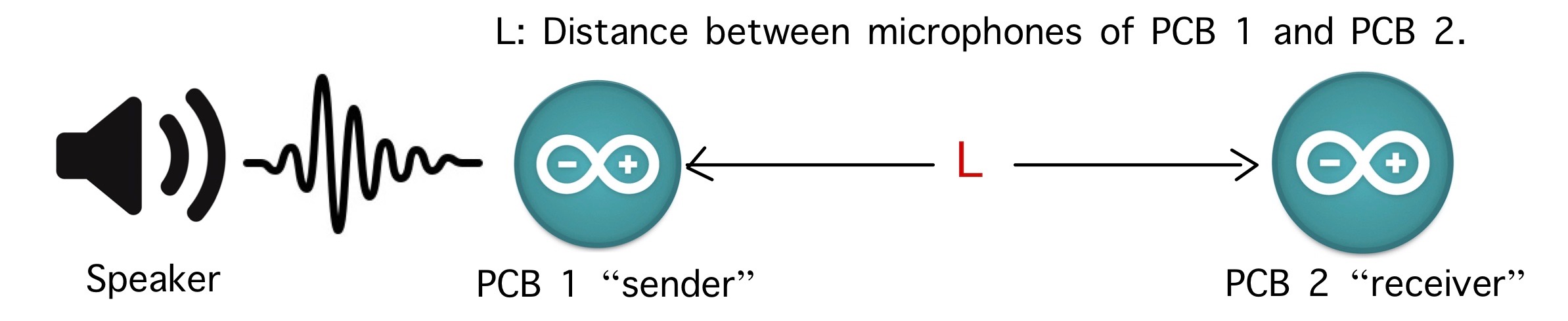 Calibration
Time Accuracy of DAQ
Fig: Instrumental Layout of Calibration
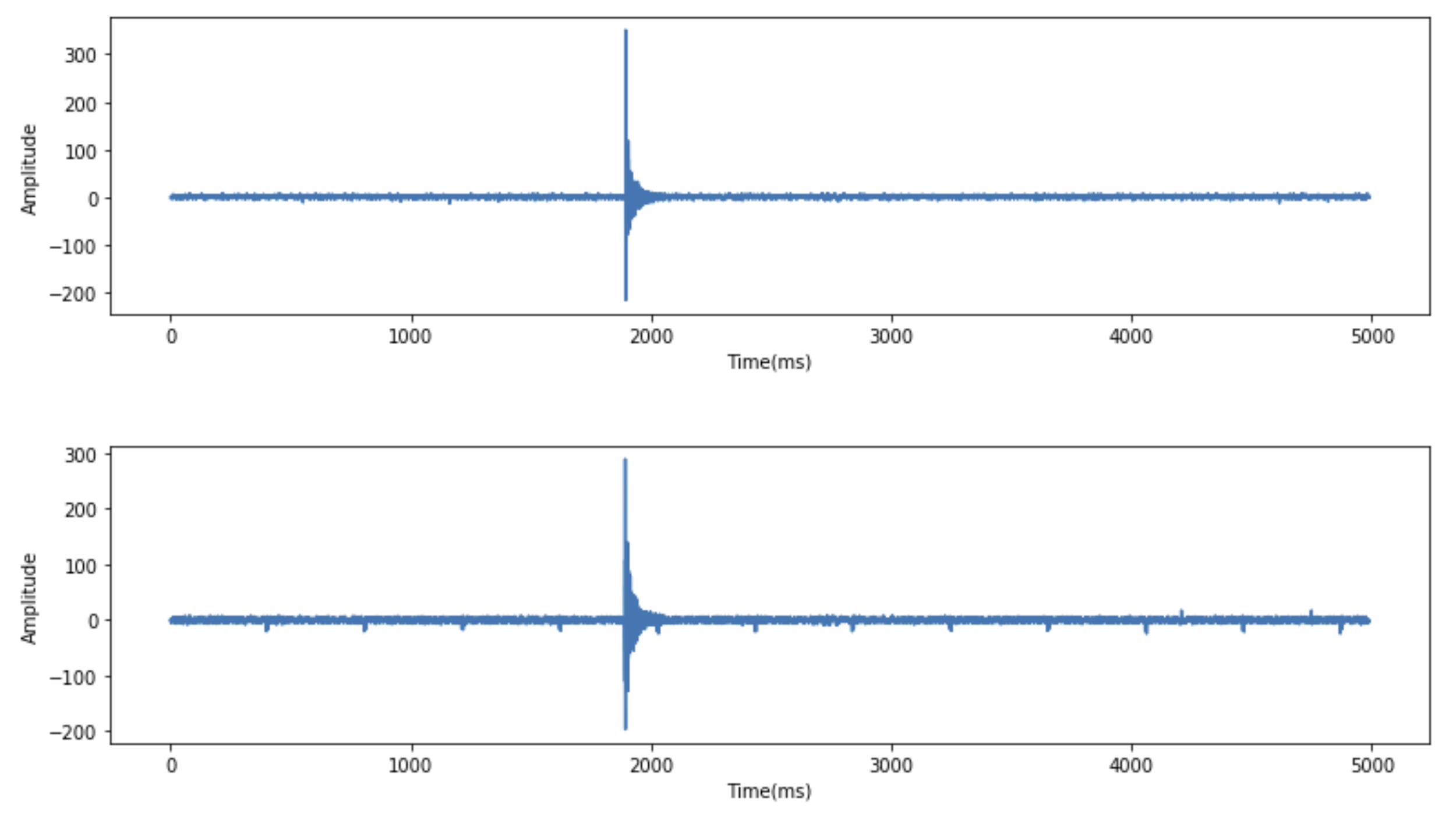 Use a delta-function-like sound source
compare the difference of time when the envelopes reach their first peaks.
Fig: Overall envelopes of recorded binary files from PCB1 (left top) and PCB2 (left bottom) separately.
Calibration
Time Accuracy of DAQ
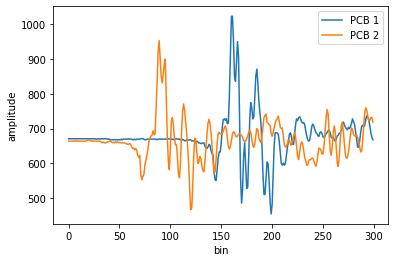 Fig: Zoomed in plot of PCB 1’s and PCB 2’s recordings. Both are cropped so that start from bin = 75700 and have a length = 300 bins.
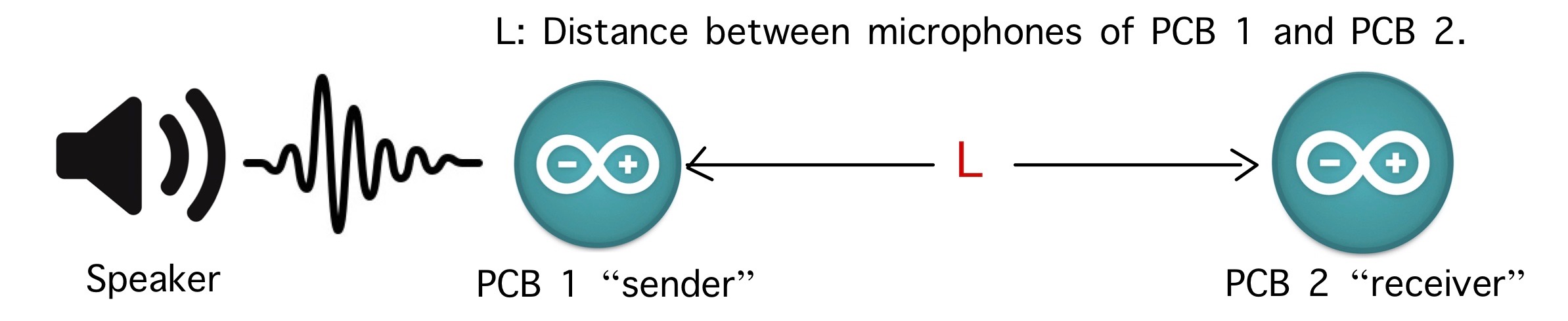 Calibration
Time Accuracy of DAQ
Average calculated distance ≈ 14.80 cm, with a range of only 0.02 cm. 
Time accuracy ≈ 6 microseconds.
Fig: Instrumental Layout of Calibration
Table: Calibration of DAQ, Actual Distance = 15.00 cm
Calibration
Accuracy of DAQ and python analysis code
Table: Calibration of DAQ & Analysis Code
Calibration
Accuracy of DAQ and python analysis code (Example:  L= 6.6cm)
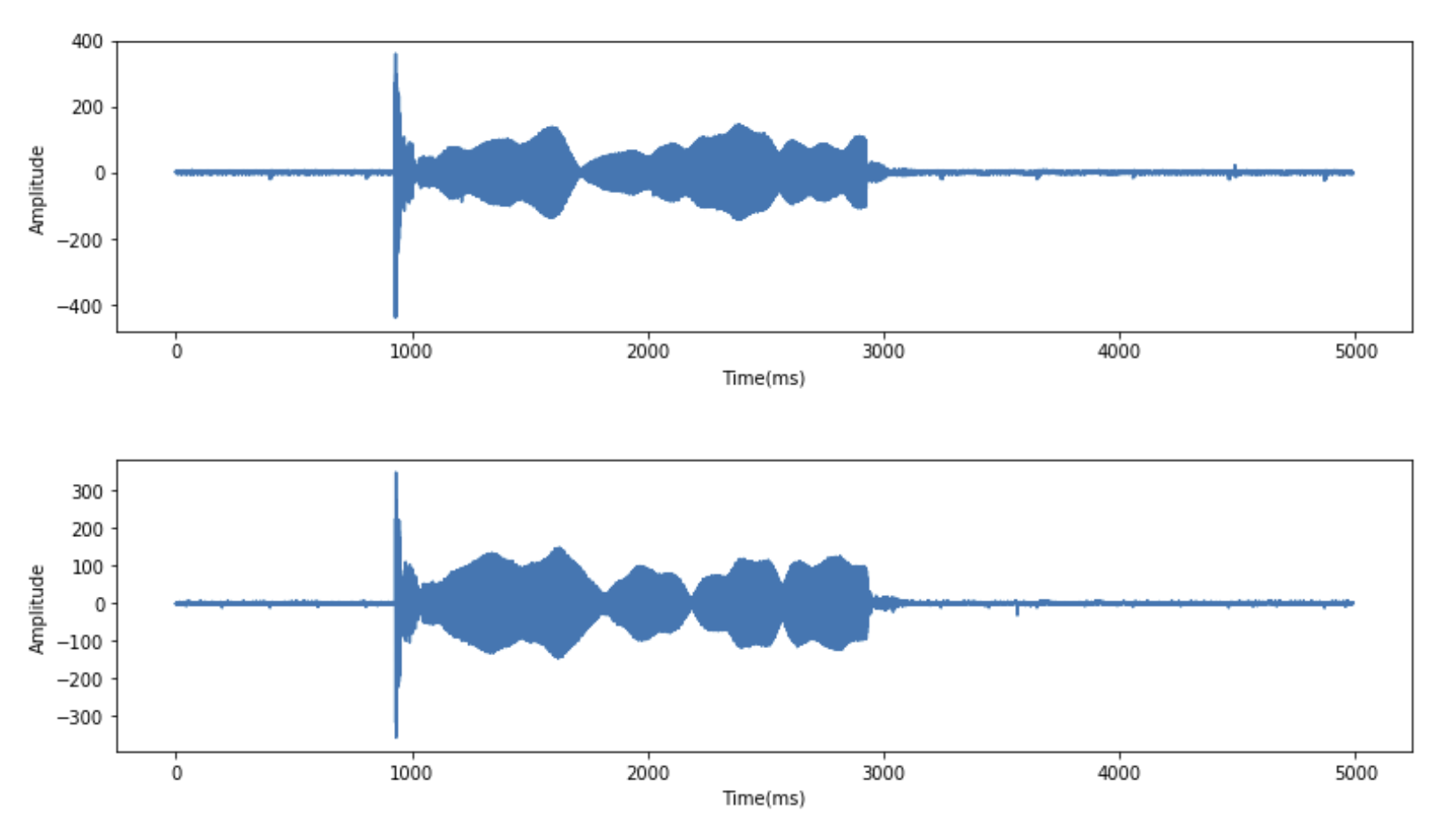 Fig: Overall envelopes of recorded binary files from PCB1 (top) and PCB2 (bottom).
Calibration
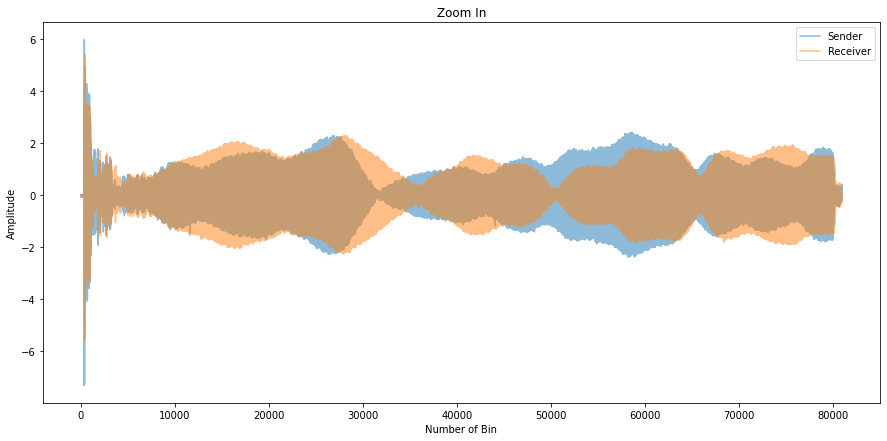 Accuracy of DAQ and python analysis code (Example:  L= 6.6cm)
(Top) Zoomed in signal patterns between PCB1’s recording (blue) and PCB2’s recording (orange). Both are cropped so that start from bin = 37000 and have a length = 81000 bins. 
(Bottom) Zoomed in plot of PCB1’s and PCB2’s envelopes. PCB1’s envelope starts from bin = 37000, PCB2’s envelope starts from bin = 37052, both have a length of 2000 bins.
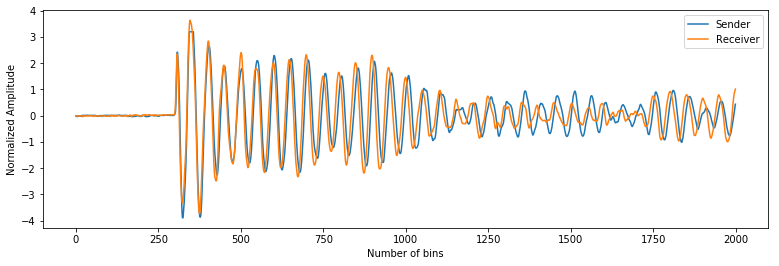 Calibration
Accuracy of DAQ and python analysis code (Example:  L= 6.6cm)
Decimal bin shift corresponding to minimum chi square is 52.37. 
Time delay is 228.58 microseconds. 
Calculated distance is 7.84cm.
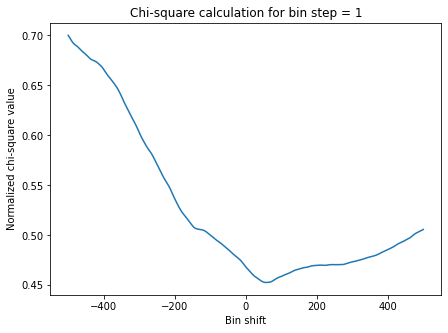 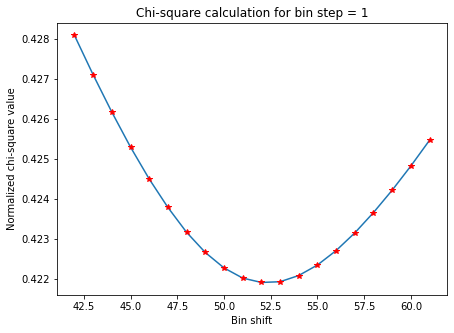 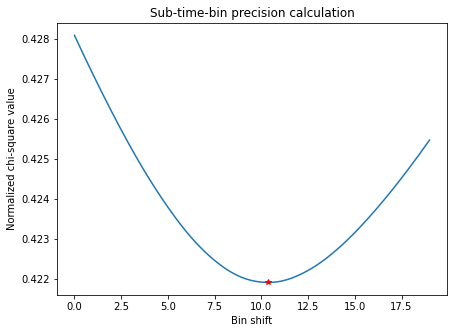 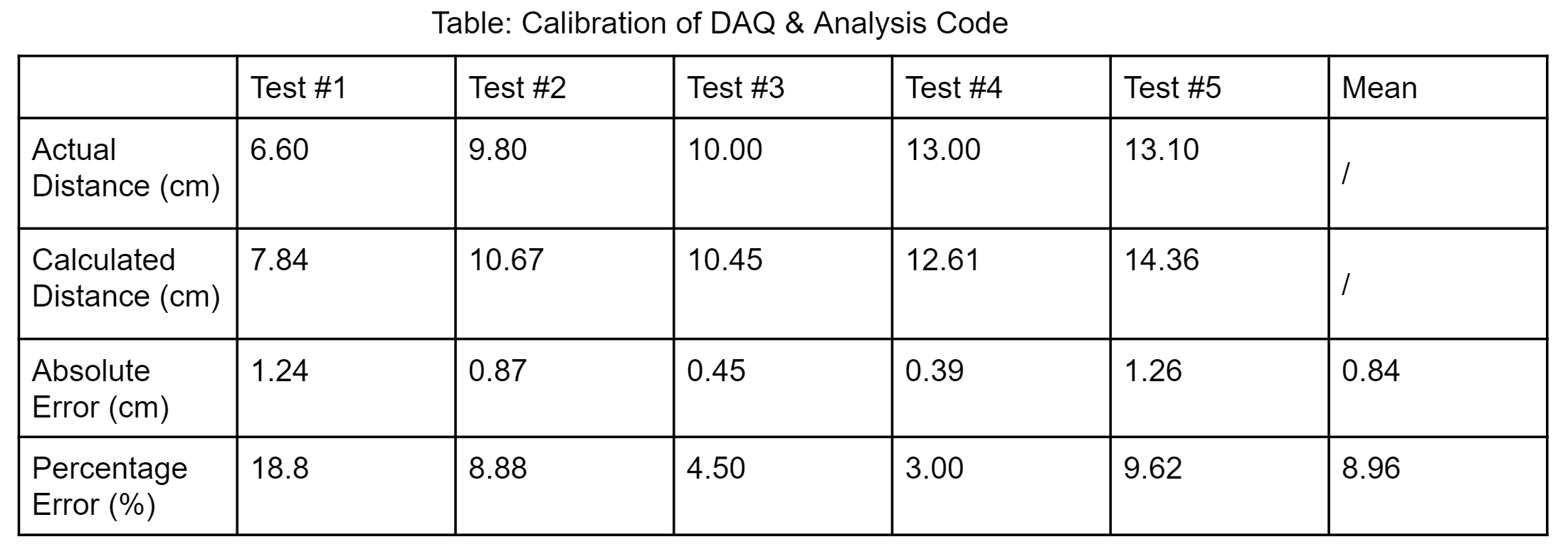 Calibration
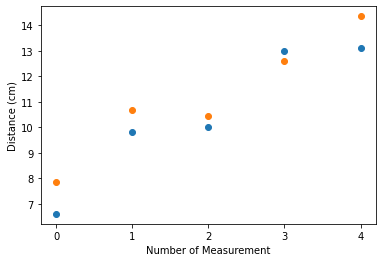 Correlation (Actual, Calculated) = 0.969, which is very close to 1. It suggests that our calculations agree with the actual values.
Fig: Plot of actual distances and calculated distances.
Analysis and Result
Calls under different types of network
3 Calls under 4G network, VoLTE on (at the midnight of Nov 11, 2020)
3 Calls under 4G network, VoLTE off (at the midnight of Nov 11, 2020)
6 Calls under 3G network (at the midnights of Nov 10 & Nov 11, 2020)
Stability of latency
Stability of latency during daytime (long term behavior)
Stability of latency during daytime (short term behavior)
Calls under different distances
Call Under 4G Network, VoLTE On (Midnight of Nov 11, 2020)
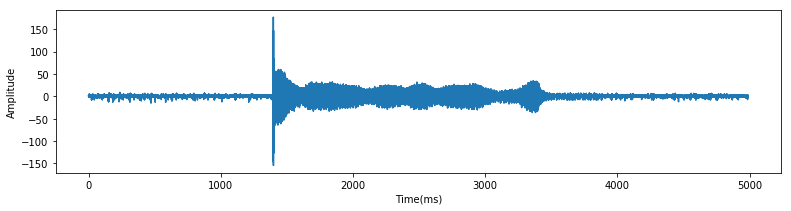 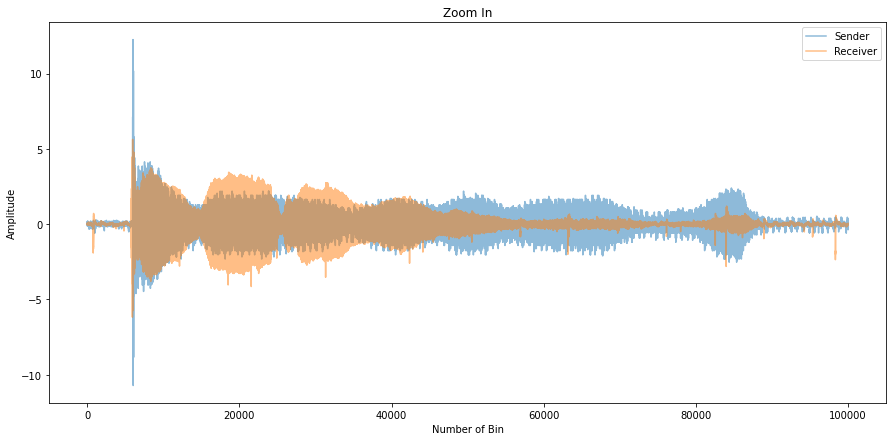 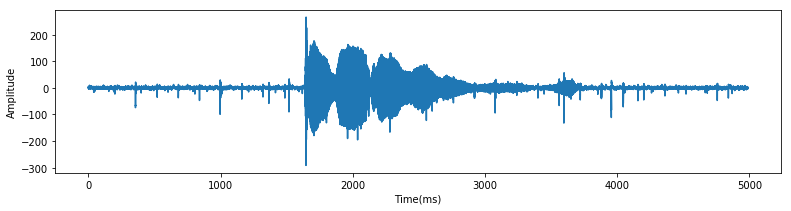 Overall envelopes of recorded binary files from sender (top) and receiver (bottom) separately.
Zoomed in signal patterns (after cropping) between the sender side (blue) and the receiver side (orange).
Call Under 4G Network, VoLTE On (Midnight of Nov 11, 2020)
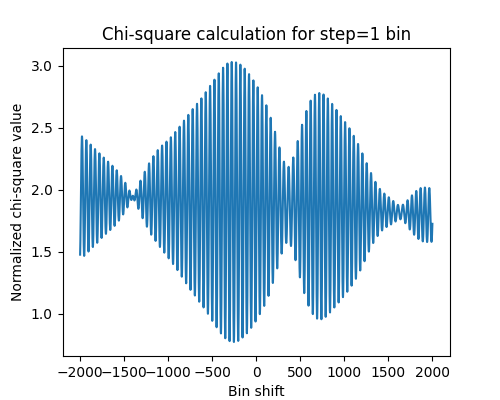 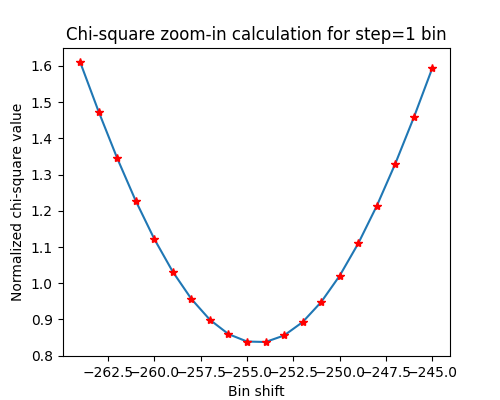 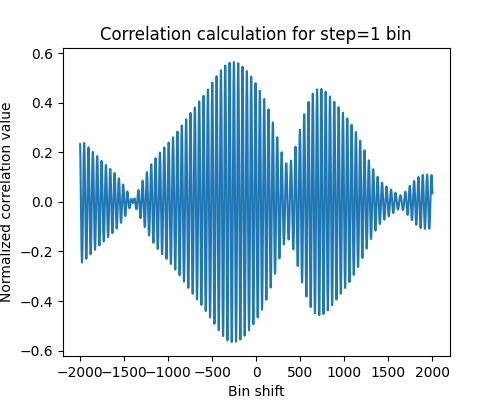 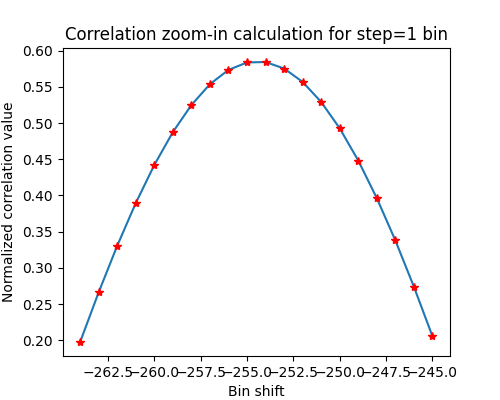 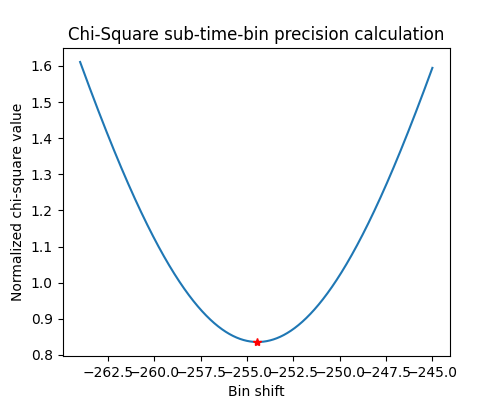 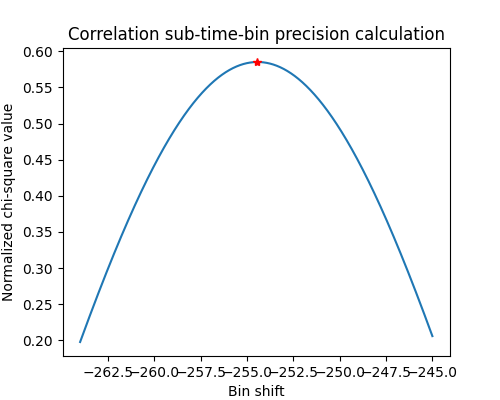 The minimum chi square corresponds to a decimal bin shift of -254.44 with error ±0.0355. The maximum correlation corresponds to a decimal bin shift of -254.44 with error ±0.0503. The corresponding latency is 243.77 milliseconds.
Call Under 4G Network, VoLTE On (Midnight of Nov 11, 2020)
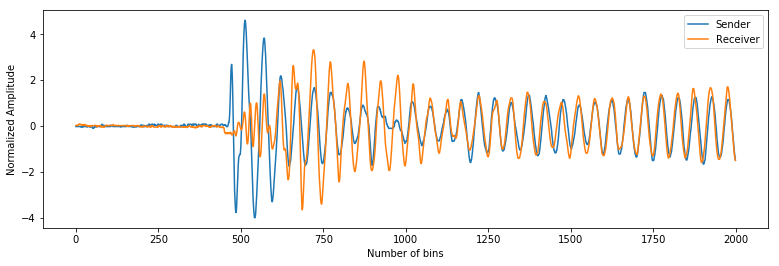 Zoomed in plot of sender and receiver envelopes after chi-square and correlation match.
Results of Latency Test with 4G Network, VoLTE On
Summary of Results - Latency Change Under Different Type of Networks
Stability of Latency During Daytime (Long Term Behavior)
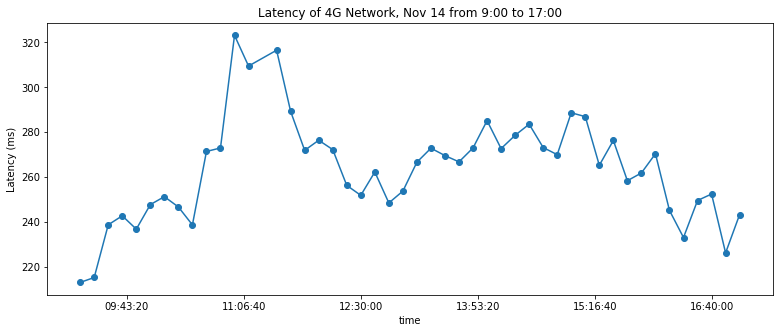 Latency change in milliseconds during 9:00 to 17:00, Nov 14, 2020. Sample collecting rate = 6 per hour. 
Mean = 263.94 ms; Standard Deviation = 22.74 ms; 
Maximum Latency = 323.10 ms; Minimum Latency = 213.22 ms.
Stability of Latency During Daytime (Short Term Behavior)
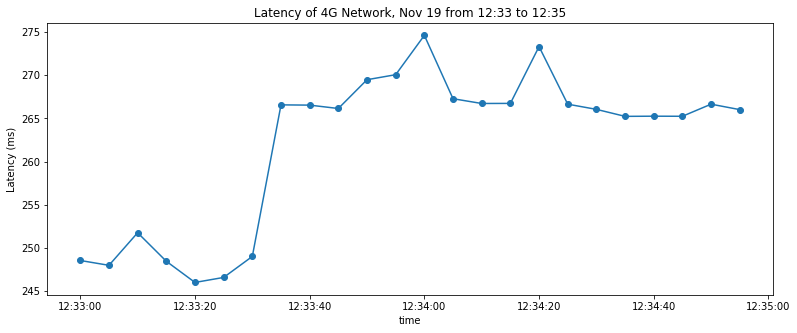 Latency change in milliseconds during 12:33:00 to 12:35:00, Nov 19, 2020. Sample collecting rate = 12 per minute.
Mean = 261.95 ms; Standard Deviation = 9.06 ms; 
Maximum Latency = 274.60 ms; Minimum Latency = 246.02 ms.
Summary of Test Results - Stability of Network
Conclusions
No obvious difference in latencies measured under different distances.
Latency mainly depends on the speed of the cell phone network: faster the speed is, the smaller the latency becomes. 
4G VoLTE on latency is about 244ms, 4G VoLTE off latency is about 280 ms, and 3G latency is around 400ms. Given the latency’s dominant factor is Information Density/Speed, it agrees with the fact that 3G network’s speed is much slower than 4G network. 
For long time behavior, we found that the latency was smallest at around 9:00 AM on that day, which is about 213 ms. For short time behavior, the average latency is 261.95 ms. This suggests that the latency of cell phone network in a short term is stable, and it is possible to employ cell phone networks for signal cross-timing in extended sensor arrays.
References
[1] Bang, S. (2020). Cosmic Rays May Reveal New Physics Just Out Of LHC's Reach. Retrieved 4 December 2020, from https://www.forbes.com/sites/startswithabang/2016/11/29/cosmic-rays-may-reveal-new-physics-just-out-of-lhcs-reach/?sh=7fcece14669b
[2] Chicago Air Shower Array. (2020). Retrieved 4 December 2020, from https://en.wikipedia.org/wiki/Chicago_Air_Shower_Array
[3] LTE (telecommunication). (2020). Retrieved 4 December 2020, from https://en.wikipedia.org/wiki/LTE_(telecommunication)
[4] Ong, R. (2019). Highest Energy Astrophysical Photons Detected. Physics, 12. Retrieved from https://physics.aps.org/articles/v12/87
[5] Voice over LTE. (2017). Retrieved 4 December 2020, from https://en.wikipedia.org/wiki/Voice_over_LTE
[6] 3G. (2011). Retrieved 4 December 2020, from https://en.wikipedia.org/wiki/3G